Aspect Based Recommendations: Recommending Items with the Most Valuable Aspects Based on User Review
Speaker: Jim-an tsai
advisor: professor jia-lin koh
Author: Konstantin Bauman, Bing Liu, Alexander Tuzhilin
Date: 2017/8/22
Source: KDD’17
Outline
1. Introduction

2. Method

3. Experiment

4. Conclusion
Motivation
Assume that the customer will give this hotel 3 stars.






But there is any way to improve star of this hotel??
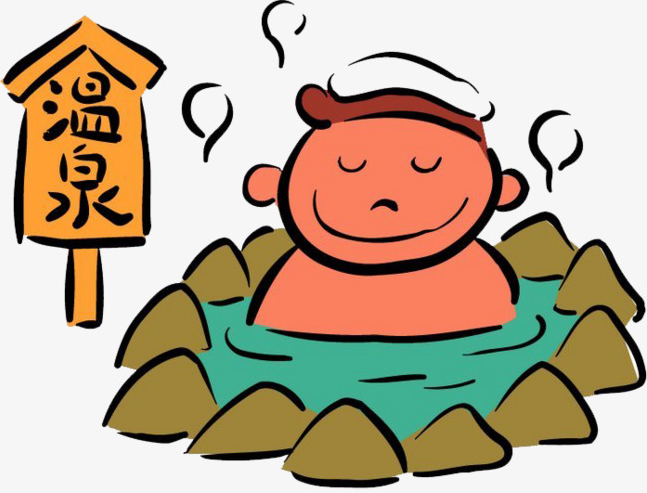 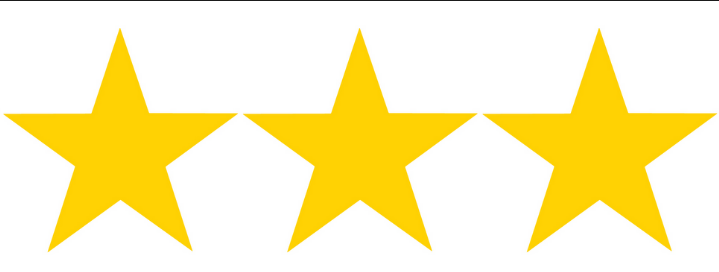 Purpose
The customer will give this hotel 5 stars because of the additional sake!!






Small things can improve the customers’ experiences!!
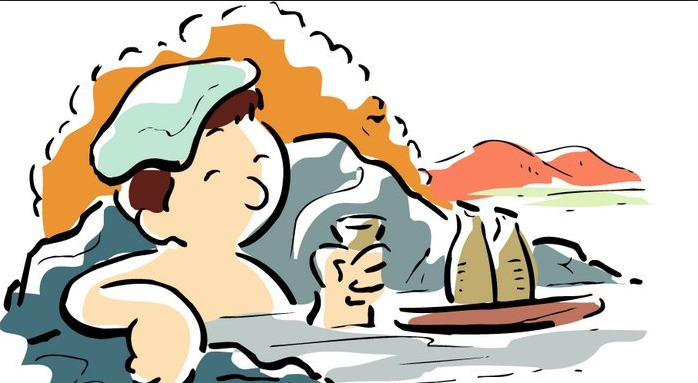 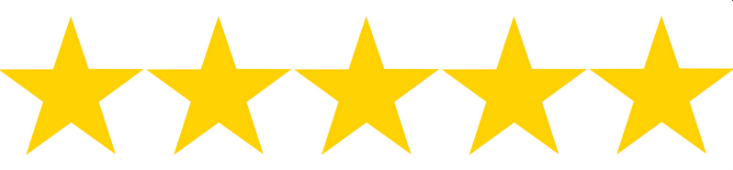 Framework
Input
method
Output
Customer reviews
Satisfaction of customer
SULM model learning
Classifier 
training & testing
Outline
1. Introduction

2. Method

3. Experiment

4. Conclusion
Define Real Data
For the beginning, we need to have correct answers to compare.
This paper uses Opinion Parser system.  Ex: “The food is great.”
Aspect extraction([21])
“Food” is an aspect.
Opinion Parser
Aspect sentiment classification([17])
“Food” is an aspect, and 
“great” is an “positive” sentiment.
Background of SULM model